L’eredità dei Greci
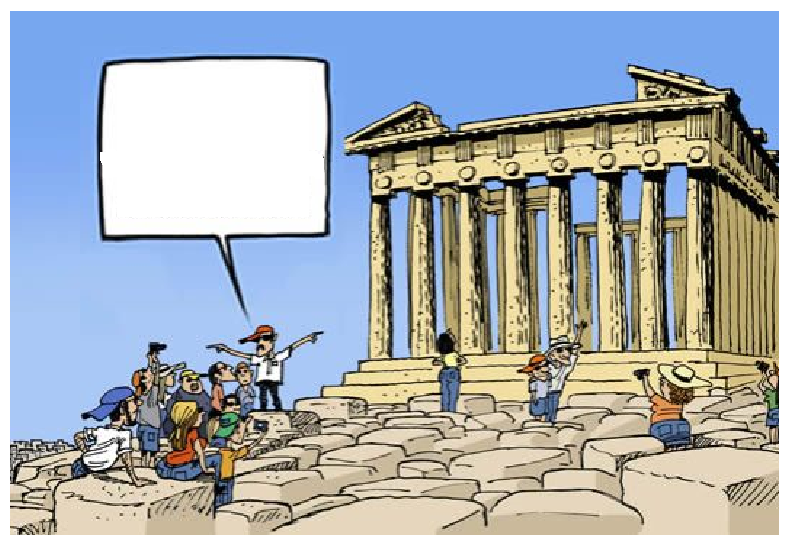 Ammirate la  meraviglia dell’antica Grecia!
Classe 5 D       Ins. Anna Toscano
Cosa abbiamo ereditato dagli antichi greci?
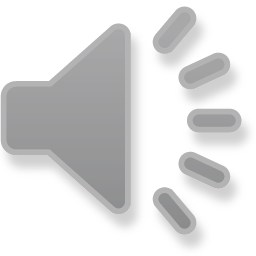 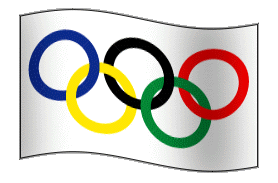 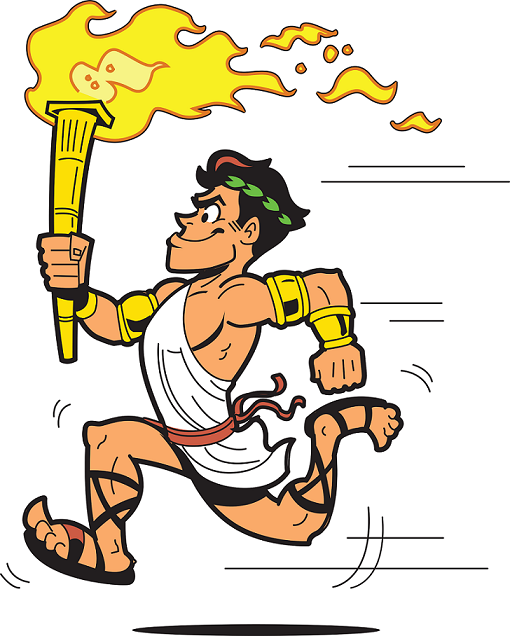 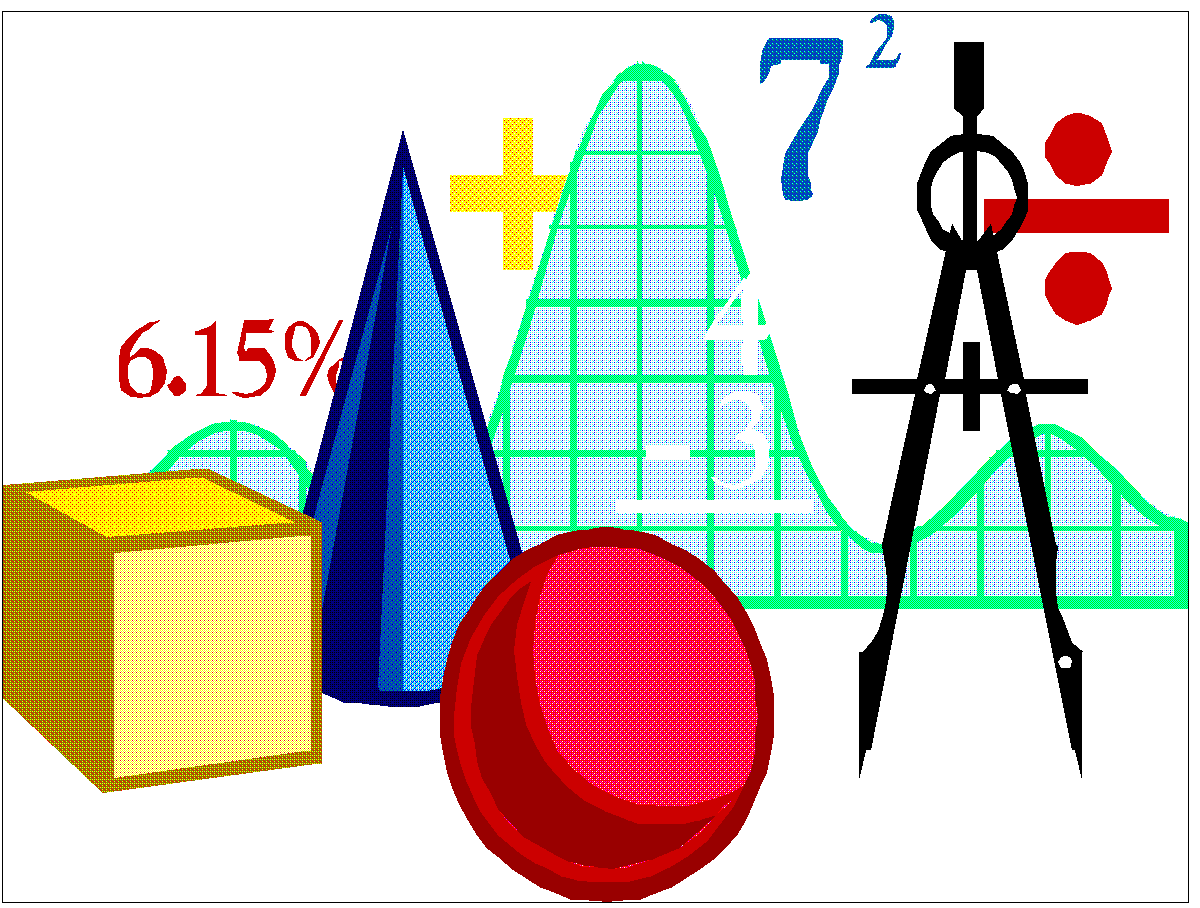 Olimpiadi
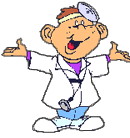 Matematica e geometria
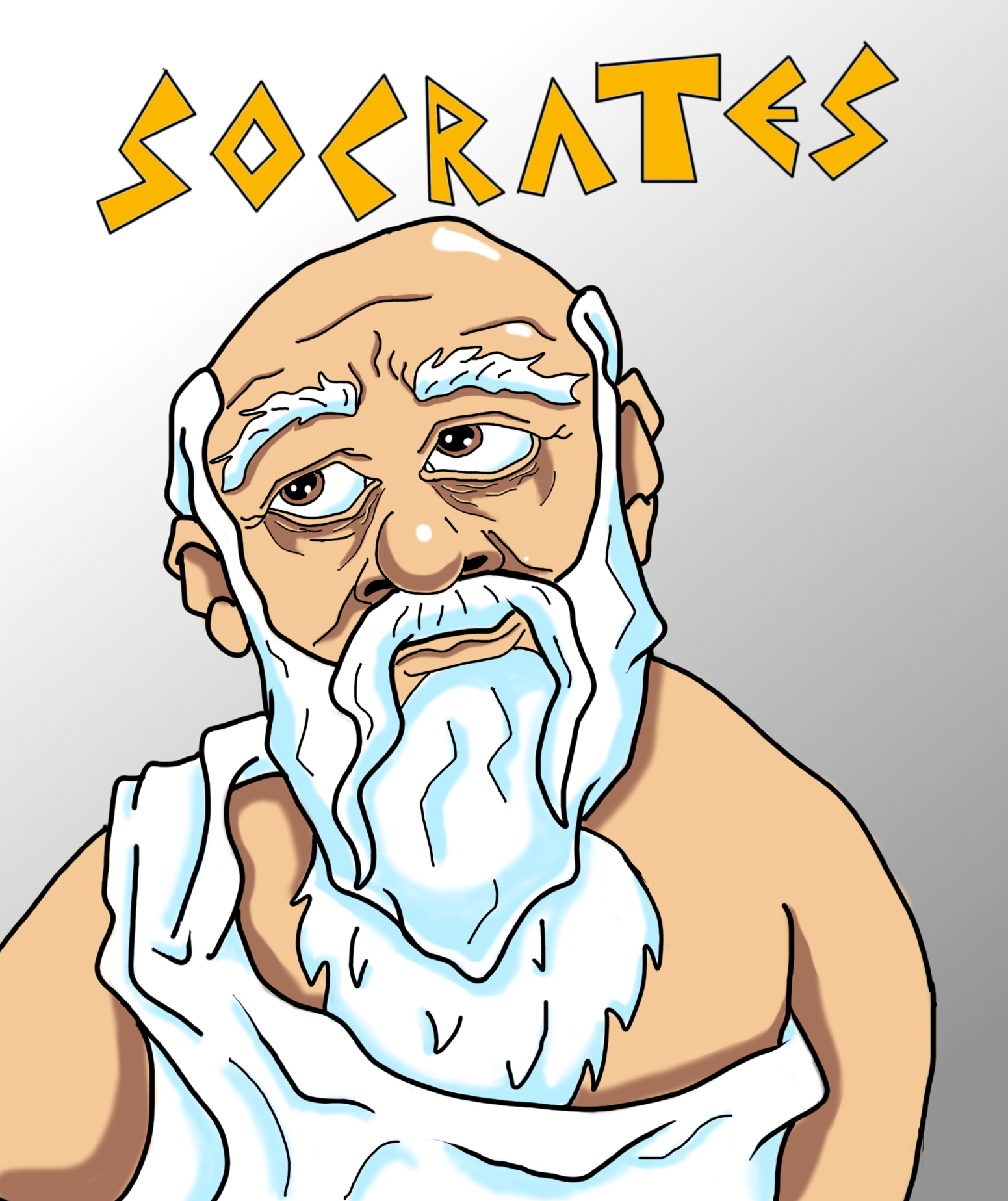 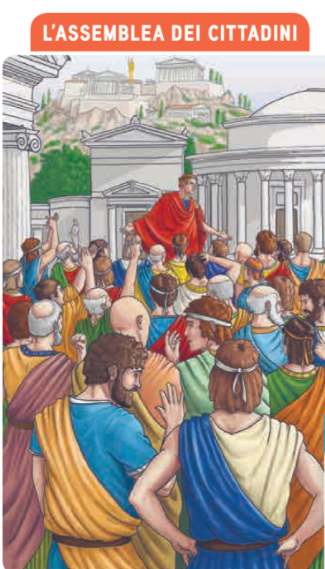 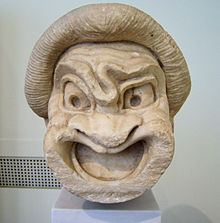 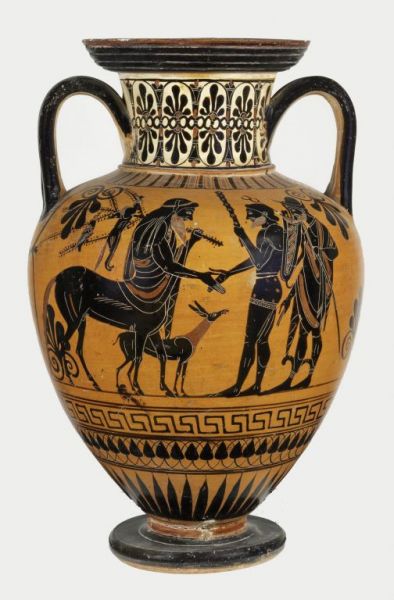 Medicina
Filosofia
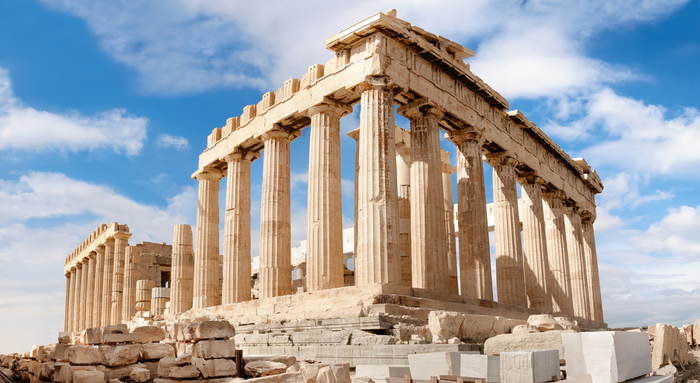 Democrazia
Arte
Nell’antica  Atene
 
Che tipo di democrazia era quella di Atene?
Chi si riuniva in assemblea per discutere i problemi della città?
Chi erano esclusi da queste assemblee?
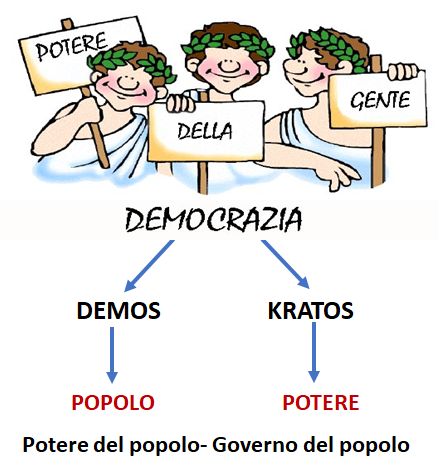 Oggi, nella nostra società

Che tipo di democrazia è la nostra?
In che modo il popolo «governa»?
Chi può partecipare alle votazioni?
Dove è scritto  tutto ciò?
Sai spiegare con parole tue che cosa significa «decidere in modo democratico»?
ATTIVITA’Tema
La democrazia’
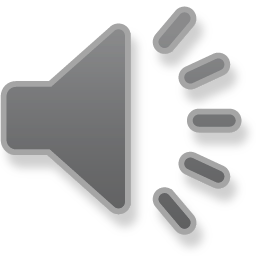 Socrate:- «Io so di non sapere»
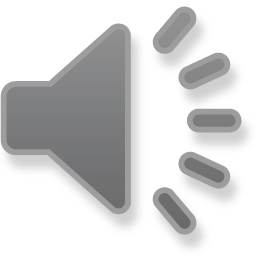 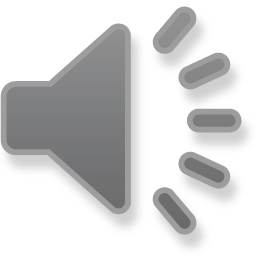